AUTORES
	NOME
CARGO/FUNÇÃO; INSTITUIÇÃO ONDE TRABALHA ; EMAIL 
	NOME
CARGO/FUNÇÃO; INSTITUIÇÃO ONDE TRABALHA;  EMAIL 
	NOME
CARGO/FUNÇÃO; INSTITUIÇÃO ONDE TRABALHA ; EMAIL 
	NOME
CARGO/FUNÇÃO; INSTITUIÇÃO ONDE TRABALHA ; EMAIL 
	NOME
CARGO/FUNÇÃO; INSTITUIÇÃO ONDE TRABALHA ; EMAIL
TÍTULO
Texto texto texto texto texto texto texto texto texto texto texto texto texto texto texto texto texto texto texto texto texto texto texto texto texto texto texto texto texto texto texto texto texto texto texto texto texto texto
Texto texto texto texto texto texto texto texto texto texto texto texto texto texto texto texto texto texto texto texto texto texto texto texto texto texto texto texto texto texto texto textotexto texto texto texto texto texto texto texto texto texto texto texto texto texto texto texto texto texto texto
INTRODUÇÃO
Texto texto texto texto texto texto texto texto texto texto texto texto texto texto texto texto texto texto texto texto texto texto texto texto texto texto texto texto texto texto texto texto texto texto texto texto texto texto
Texto texto texto texto texto texto texto texto texto texto texto texto texto texto texto texto texto texto texto texto texto texto texto texto texto texto texto texto texto texto texto textotexto texto texto texto texto texto texto texto texto texto texto texto texto texto texto texto texto texto texto
ILUSTRAÇÃO
/GRÁFICO/
FOTOGRAFIA
OBJETIVOS
Texto texto texto texto texto texto texto texto texto texto texto texto texto texto texto texto texto texto texto texto texto texto texto texto texto texto texto texto
texto texto texto texto texto texto texto texto texto texto texto texto texto texto texto texto texto
METODOLOGIA
LEGENDA
Texto texto texto texto texto texto texto texto texto texto texto texto texto texto texto texto texto texto texto texto texto texto texto texto texto texto texto texto
texto texto texto texto texto texto texto texto texto texto texto texto texto texto texto texto textotexto texto texto texto texto texto texto texto texto texto texto texto texto texto texto texto textotexto texto texto texto texto texto texto textotexto texto texto texto texto texto texto textotexto texto texto texto texto texto texto texto
texto texto texto texto texto texto
CONCLUSÕES
Texto texto texto texto texto texto texto texto texto texto texto texto texto texto texto texto texto texto texto texto texto texto texto texto texto texto texto texto texto texto texto texto texto texto texto texto texto texto
Texto texto texto texto texto texto texto texto texto texto texto texto texto texto texto texto texto texto texto texto texto texto texto texto texto texto texto texto texto texto texto textoTexto texto texto texto texto texto texto texto texto texto texto texto texto texto texto texto texto texto texto texto texto texto texto texto texto texto texto texto texto texto texto texto texto texto texto texto texto texto texto texto texto texto texto textotexto texto texto texto texto texto texto texto texto texto texto texto texto texto texto texto texto texto texto texto texto texto texto texto
RESULTADOS
Texto texto texto texto texto texto texto texto texto texto texto texto texto texto texto texto texto texto texto texto texto texto texto texto texto texto texto texto
texto texto texto texto texto texto texto texto texto texto texto texto texto texto texto texto textotexto texto texto texto texto texto texto
texto texto
texto texto texto texto texto texto texto texto texto texto texto texto texto texto texto texto textotexto texto texto texto texto texto texto
REFERÊNCIAS BIBLIOGRÁFICAS
Texto texto texto texto texto texto texto texto texto texto texto texto texto texto texto texto texto texto texto texto texto texto texto texto texto texto texto texto
Texto texto texto texto texto texto texto texto texto texto texto texto texto texto texto texto texto texto texto textoTexto texto texto texto texto texto texto texto
texto texto texto texto texto textoTexto texto texto texto texto texto texto texto
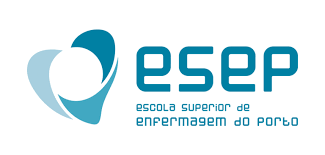 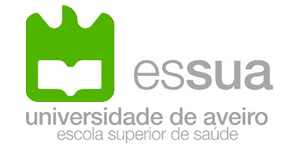 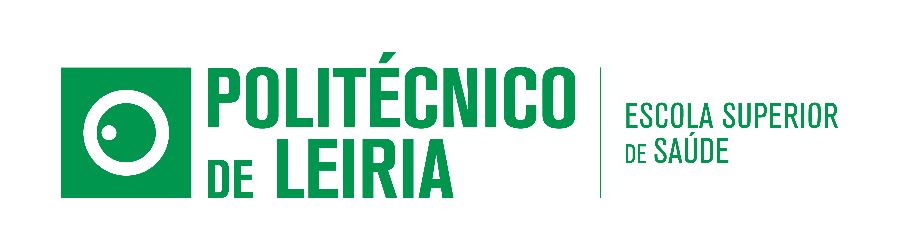 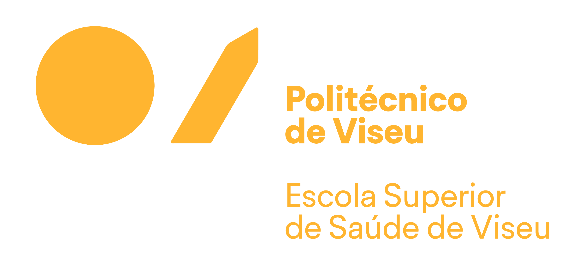